The Worlds of Medieval Europe
By Clifford R. Backman
1
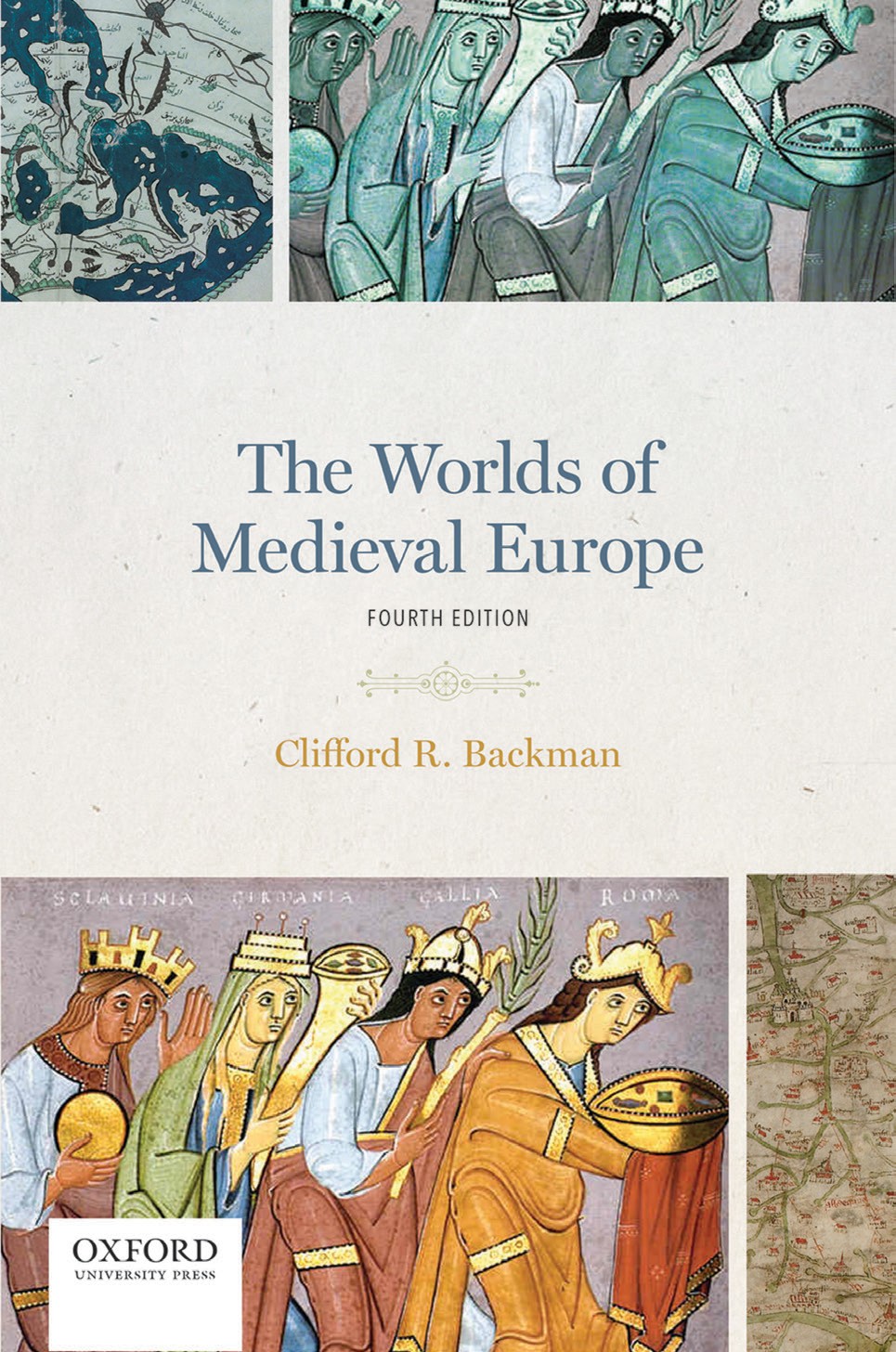 Part 01
The Early Middle Ages:
The Third Through Ninth Centuries

Chapter 05
The Emergence of the Medieval Worlds
2
2
© Oxford University Press, 2021
3
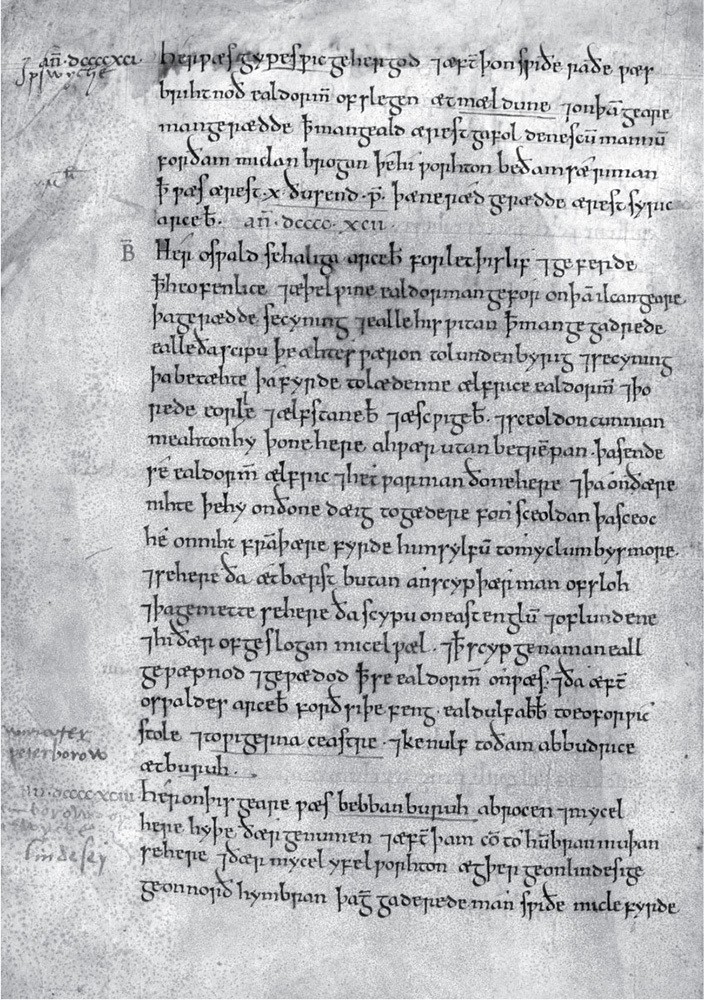 3
© Oxford University Press, 2021
4
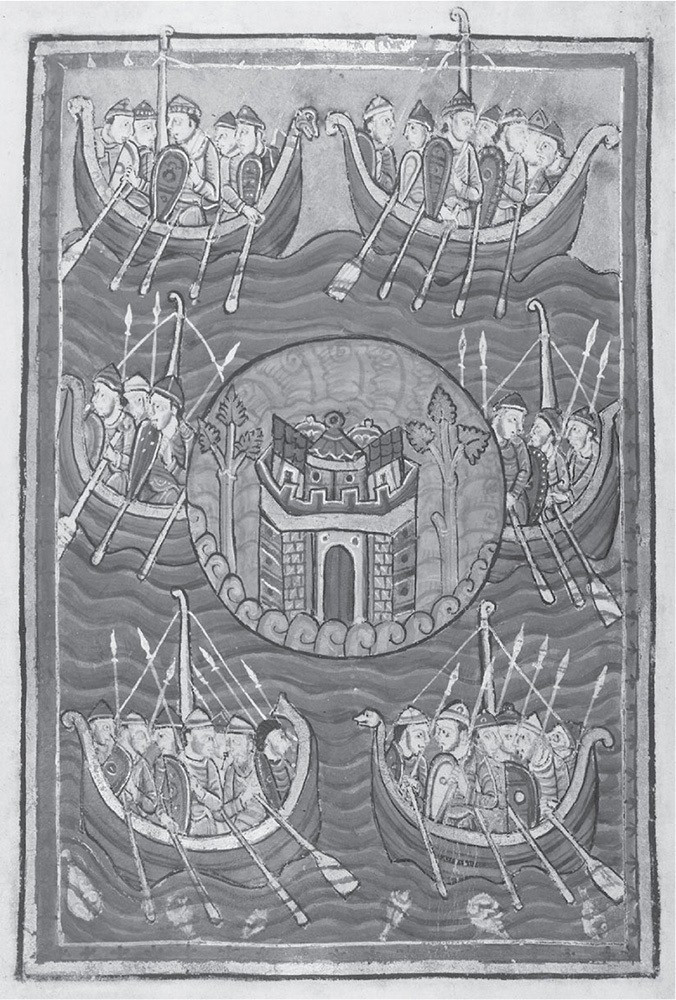 4
© Oxford University Press, 2021
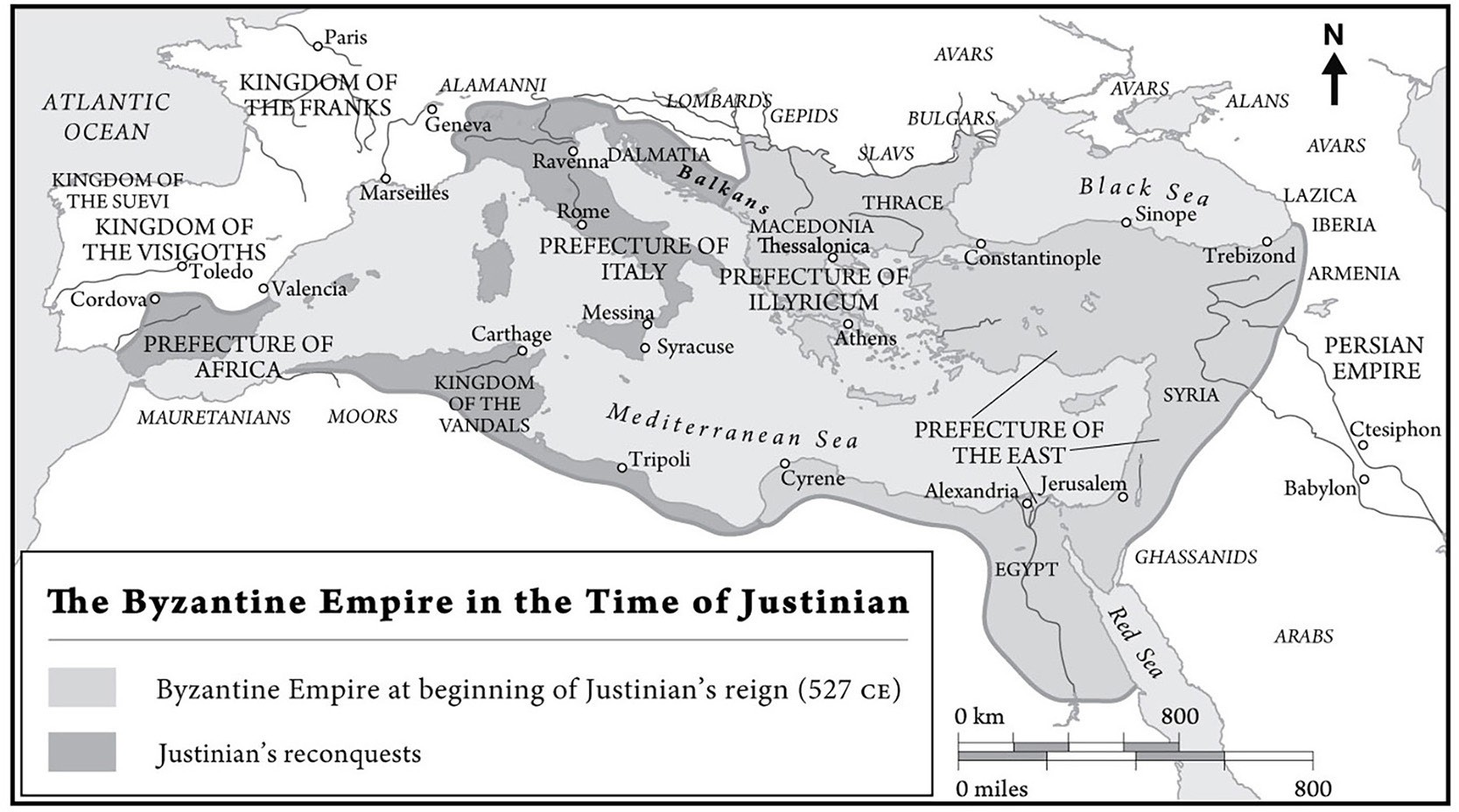 5
Map 5.1 The Byzantine Empire in the Time of Justinian
5
© Oxford University Press, 2021
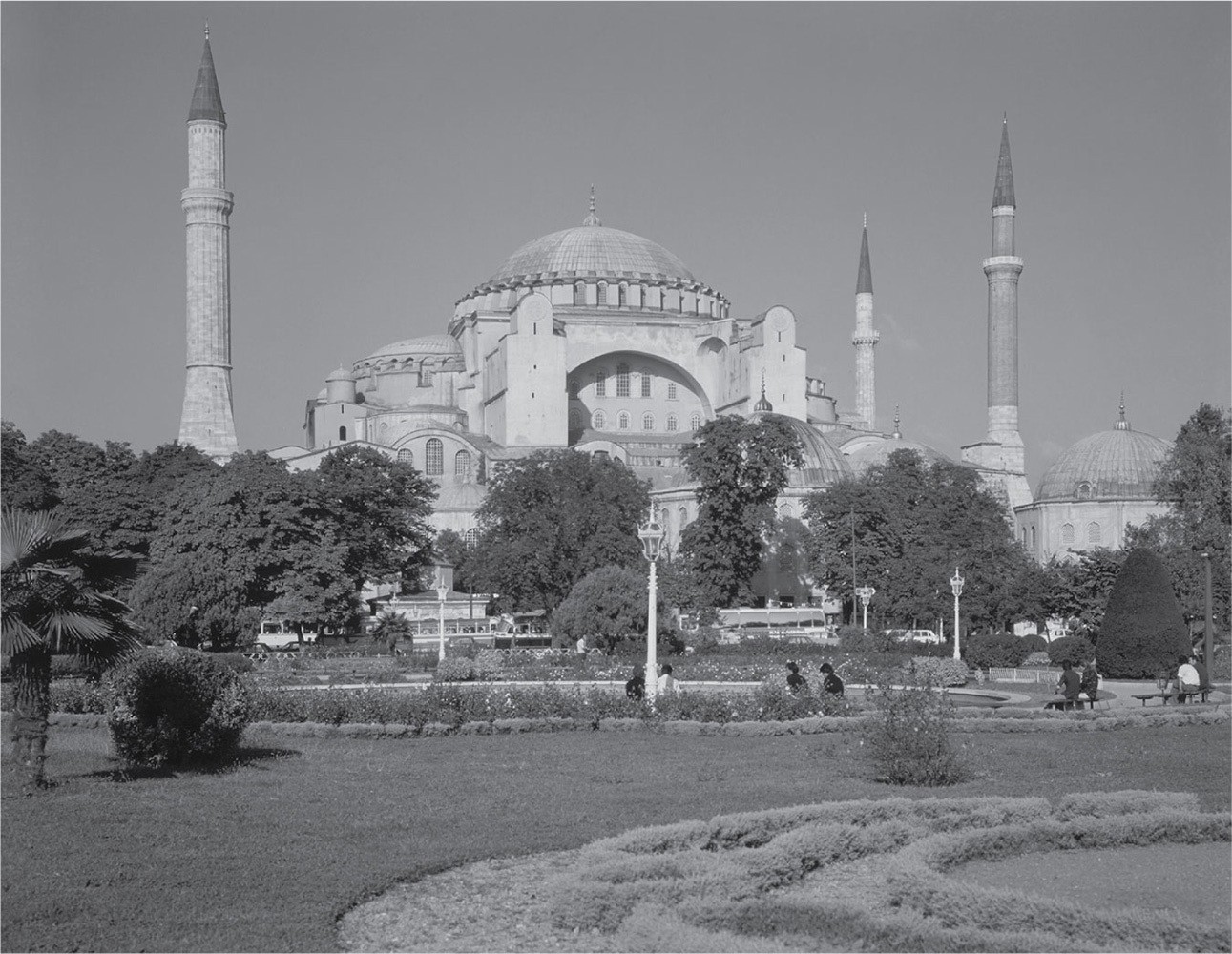 6
6
© Oxford University Press, 2021
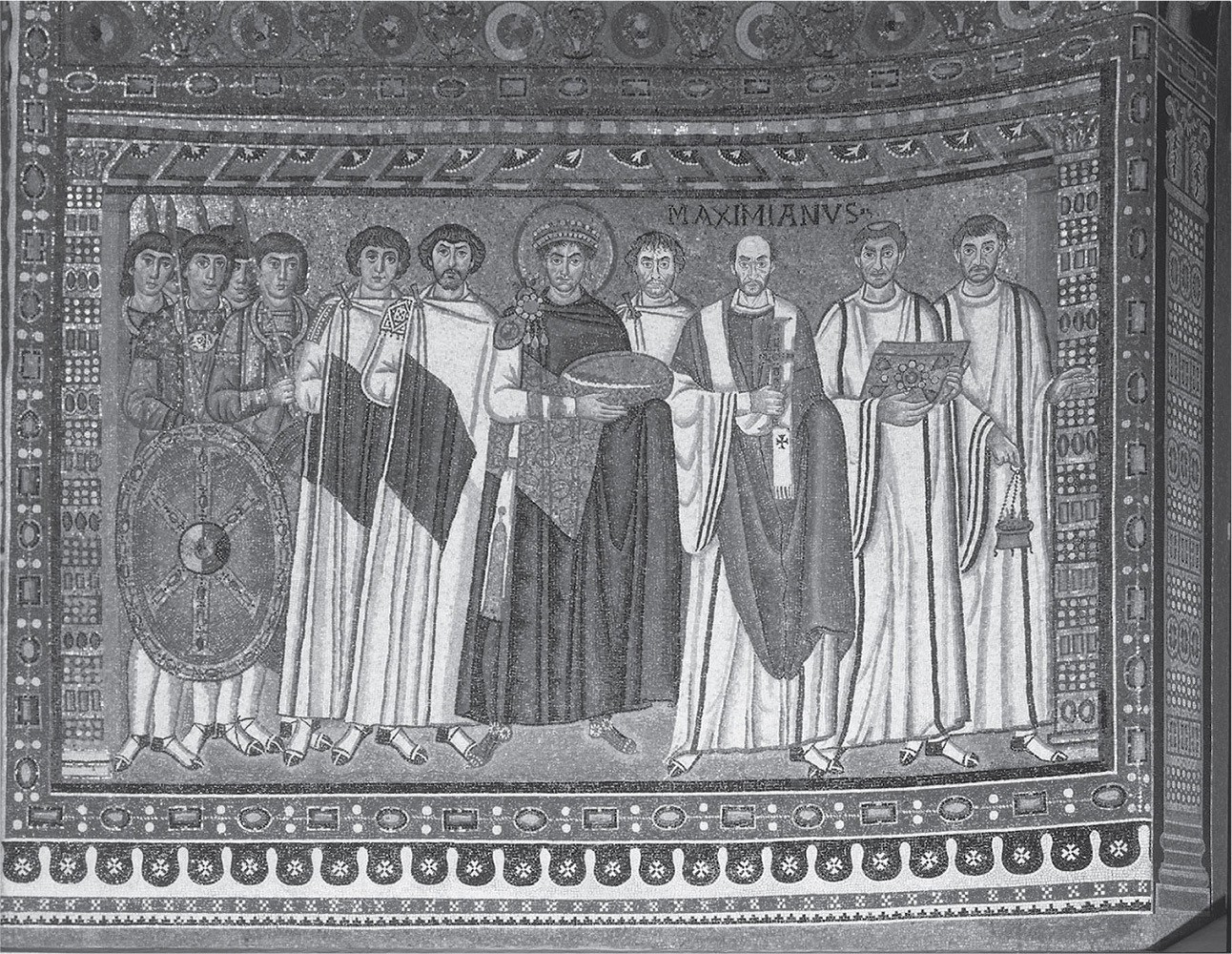 7
7
© Oxford University Press, 2021
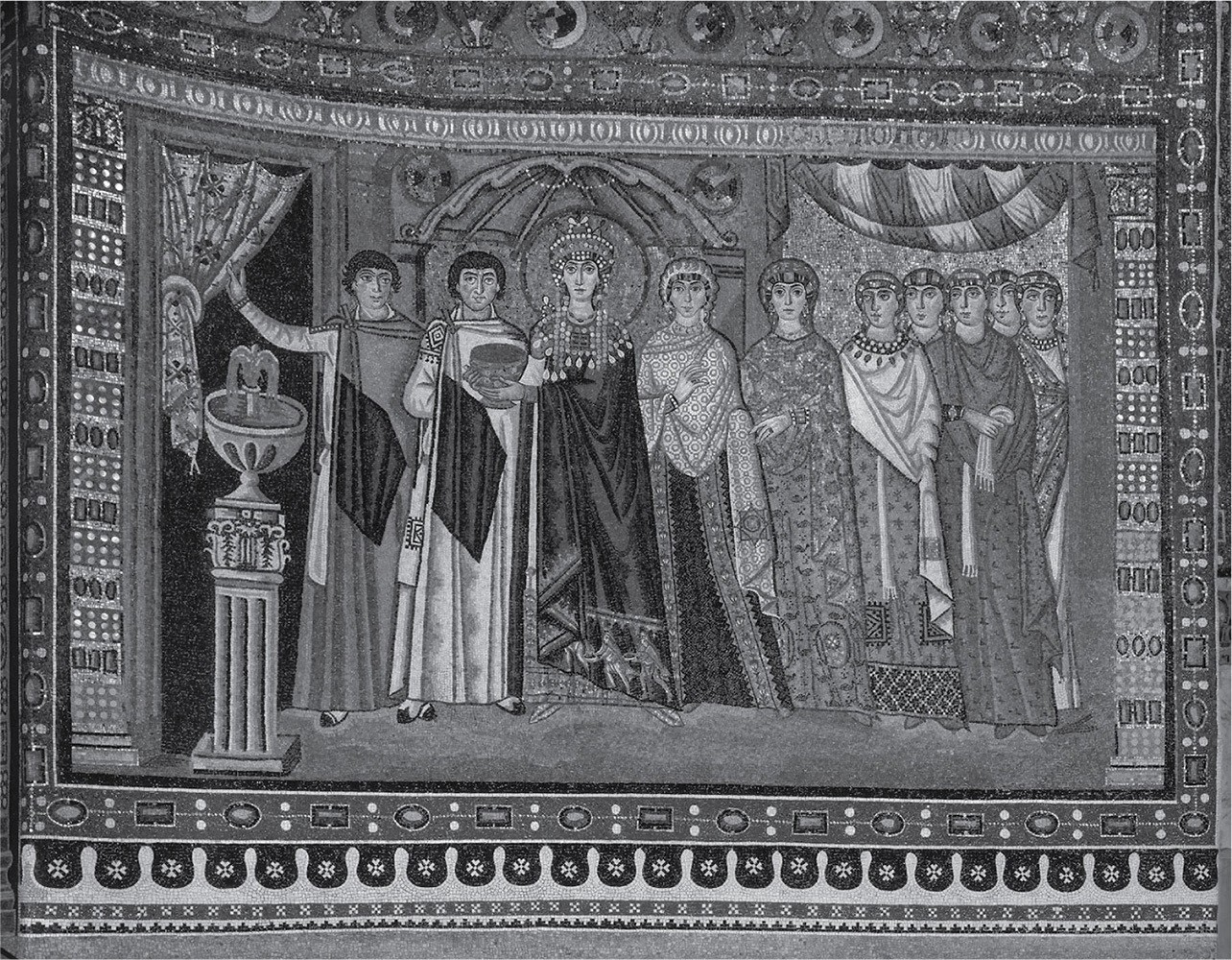 8
8
© Oxford University Press, 2021
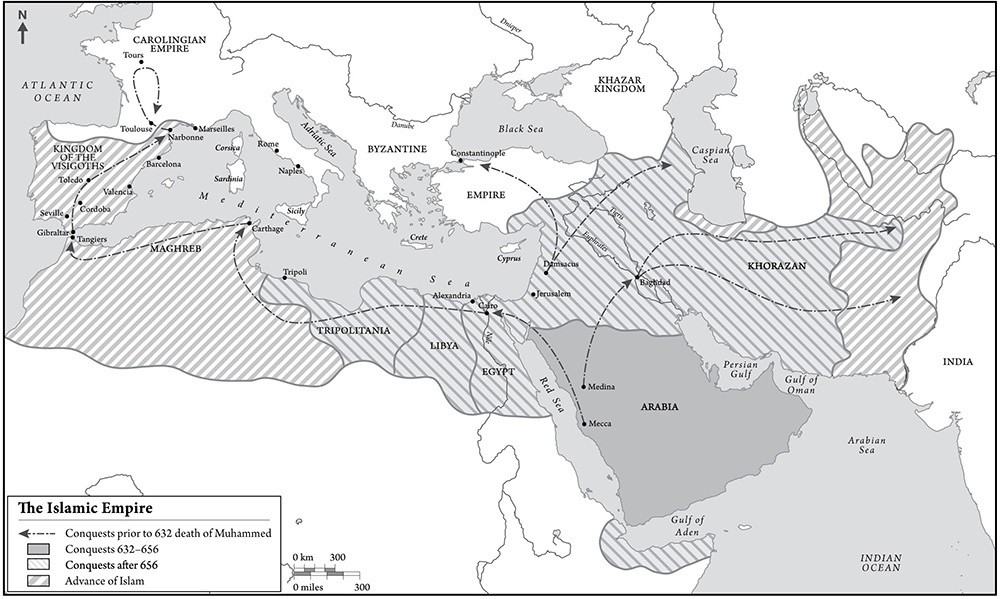 9
Map 5.2 The Islamic Empire
9
© Oxford University Press, 2021
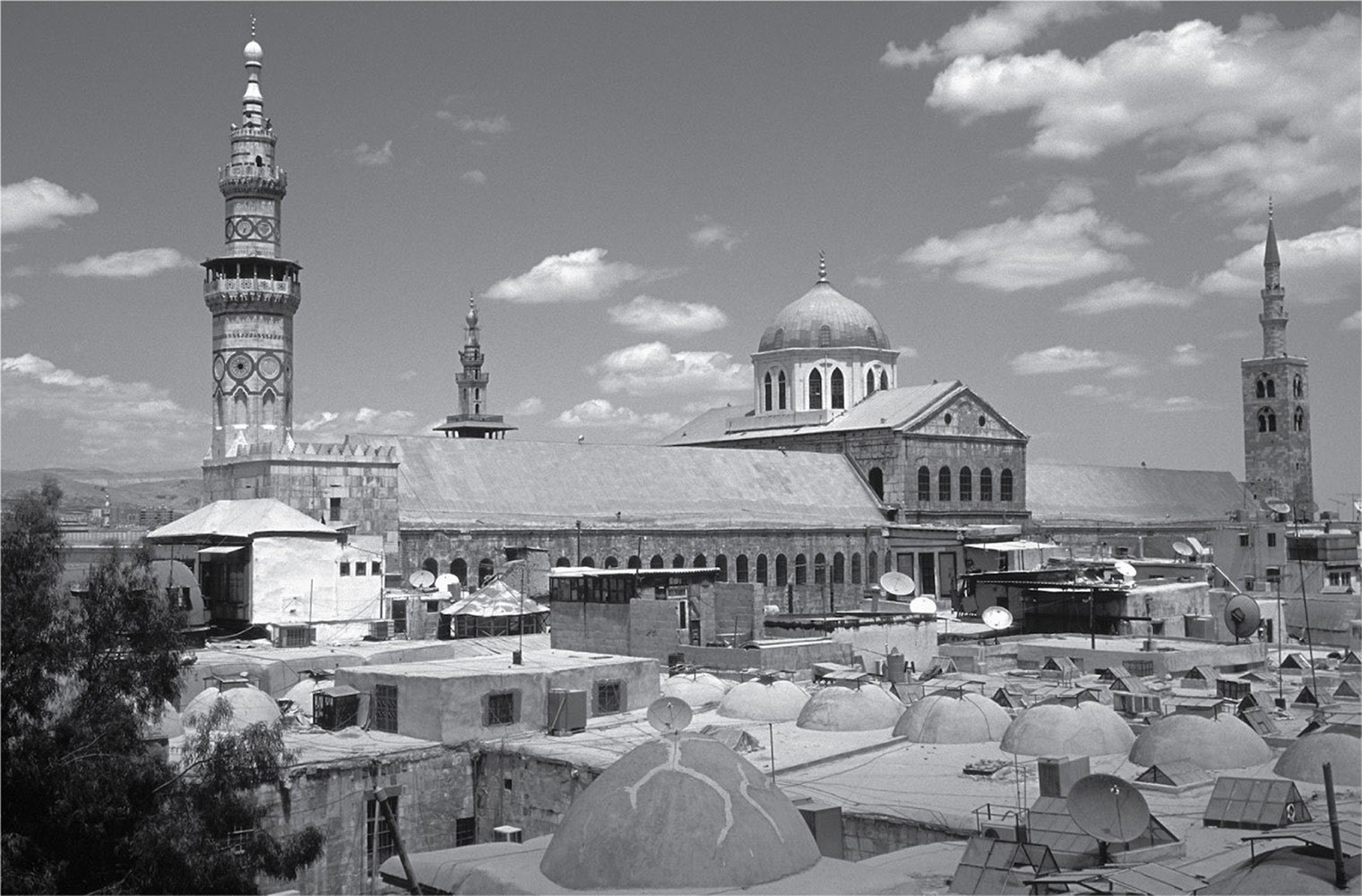 10
10
© Oxford University Press, 2021